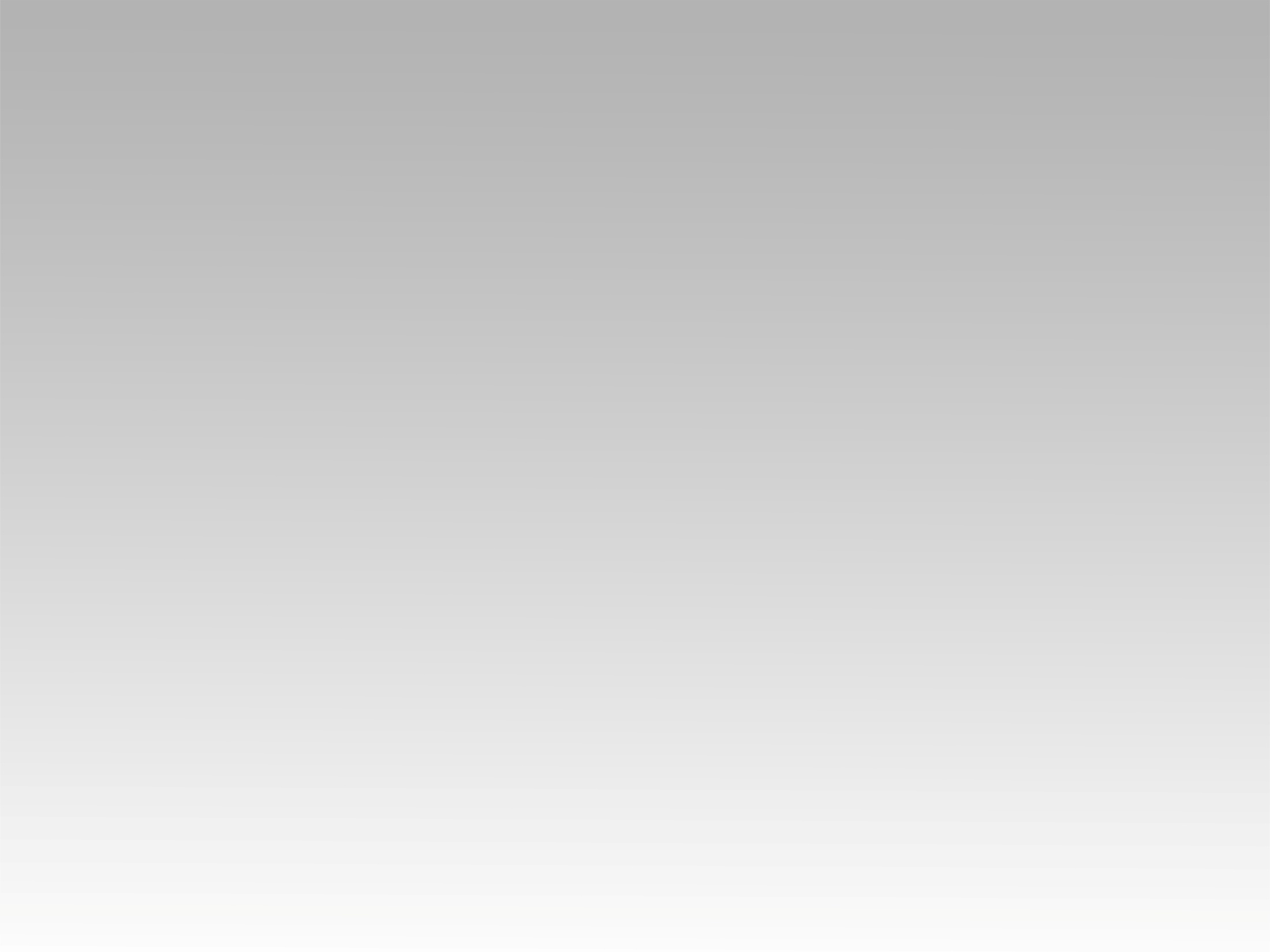 ترنمية 
شايلك في قلبي
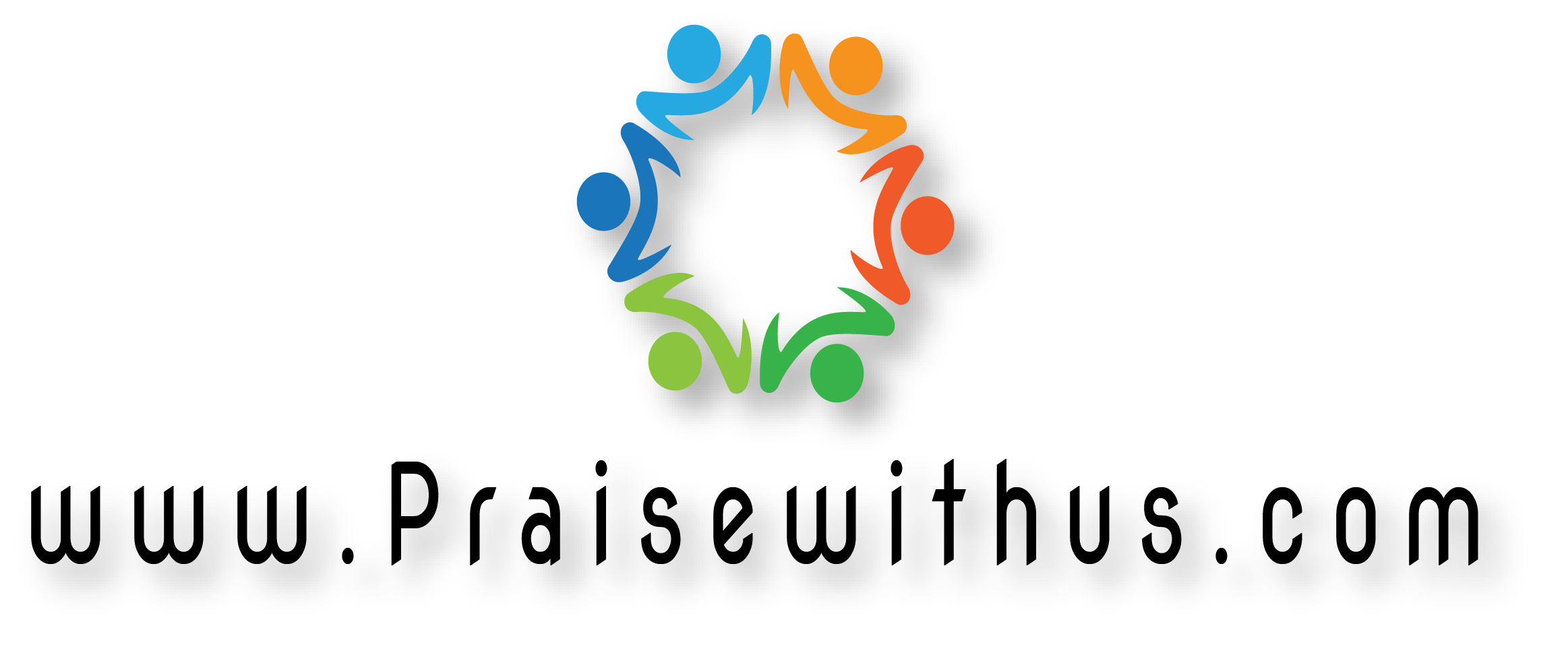 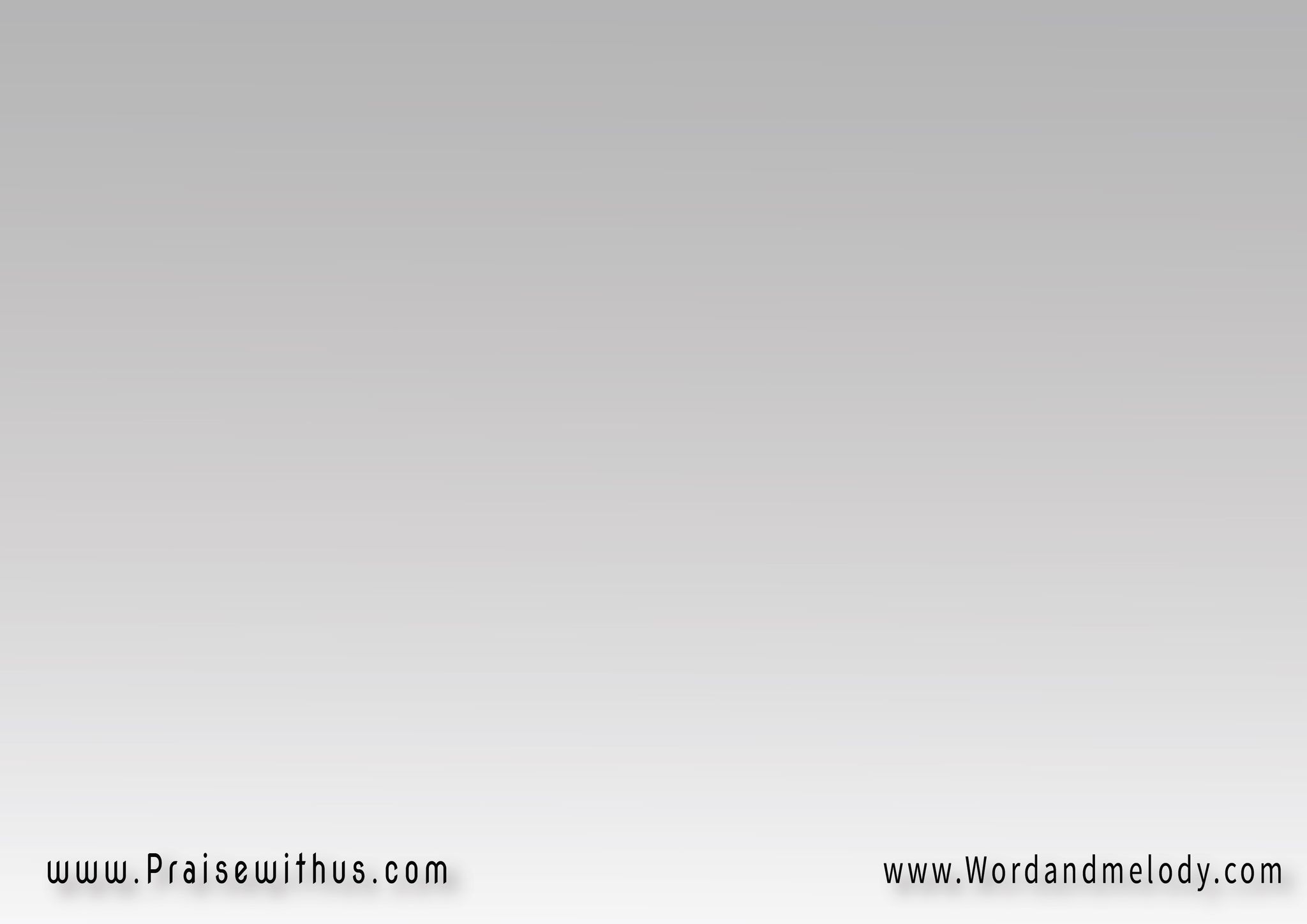 القرار: 
شايلك في قلبي 
يا أحلى أب 
شايف مكاني 
في عينيك يارب
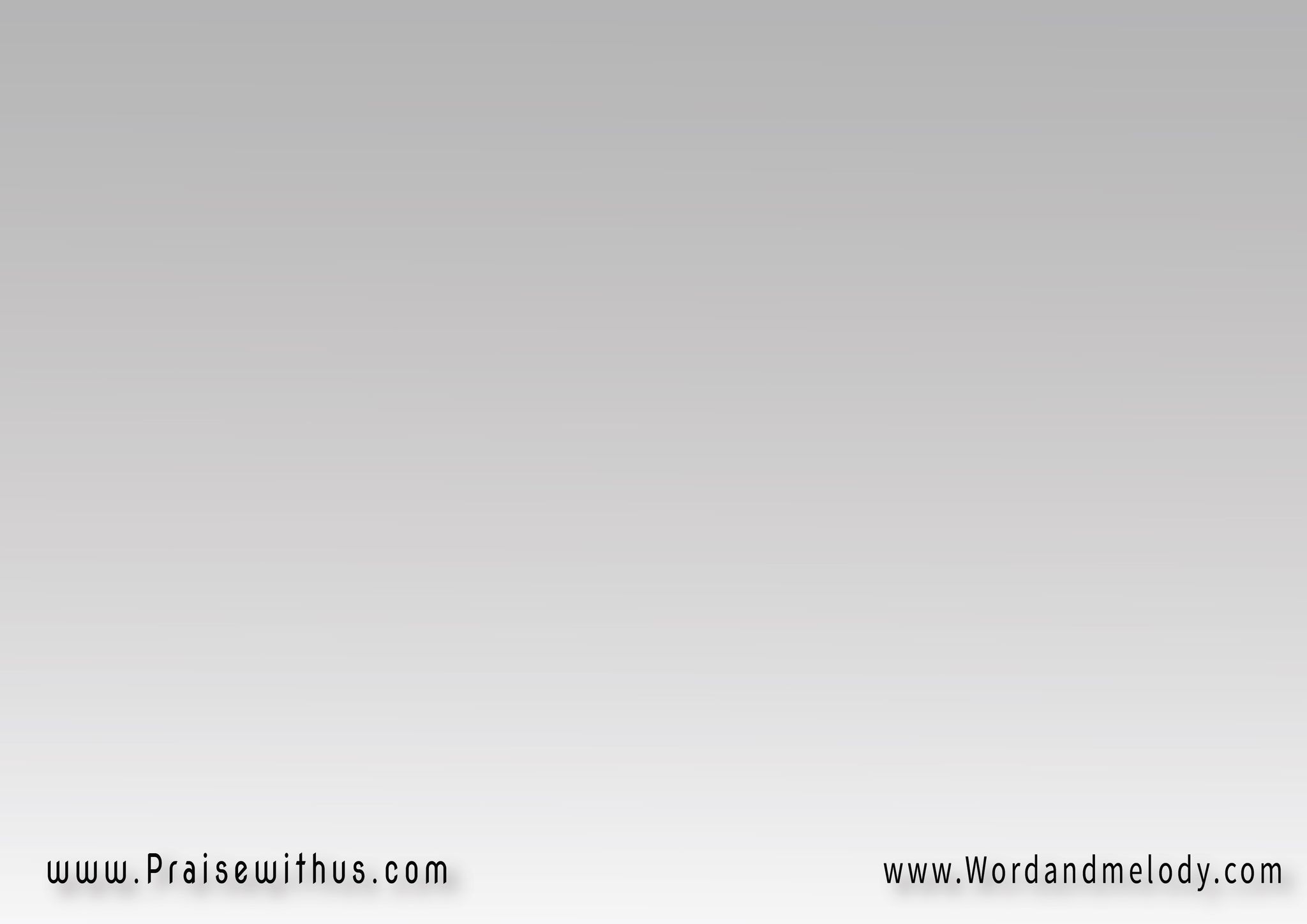 1- 
مالقتش غيرك 
في غناك وخيرك 
حنان ونيرك 
هين يارب
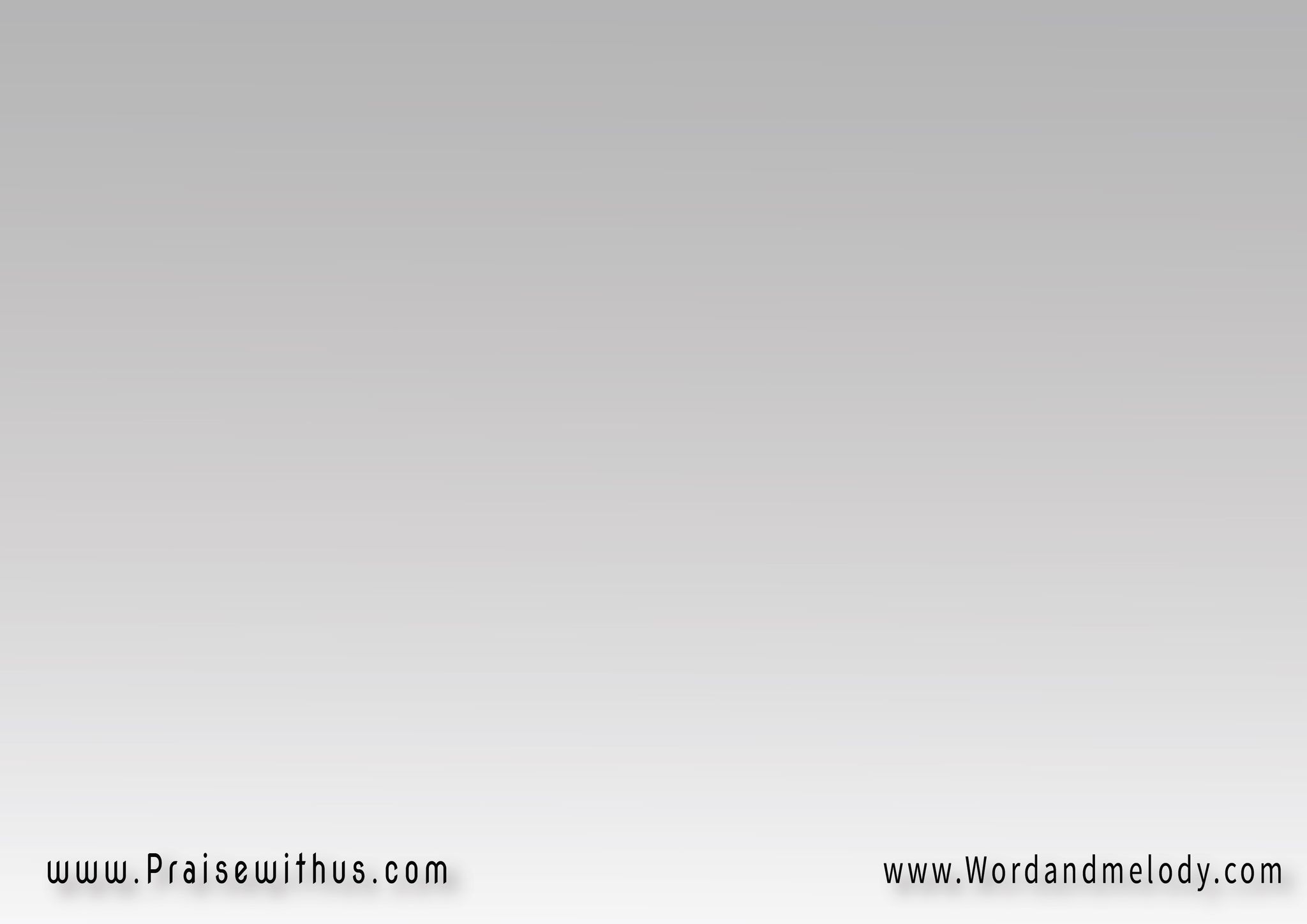 القرار: 
شايلك في قلبي 
يا أحلى أب 
شايف مكاني 
في عينيك يارب
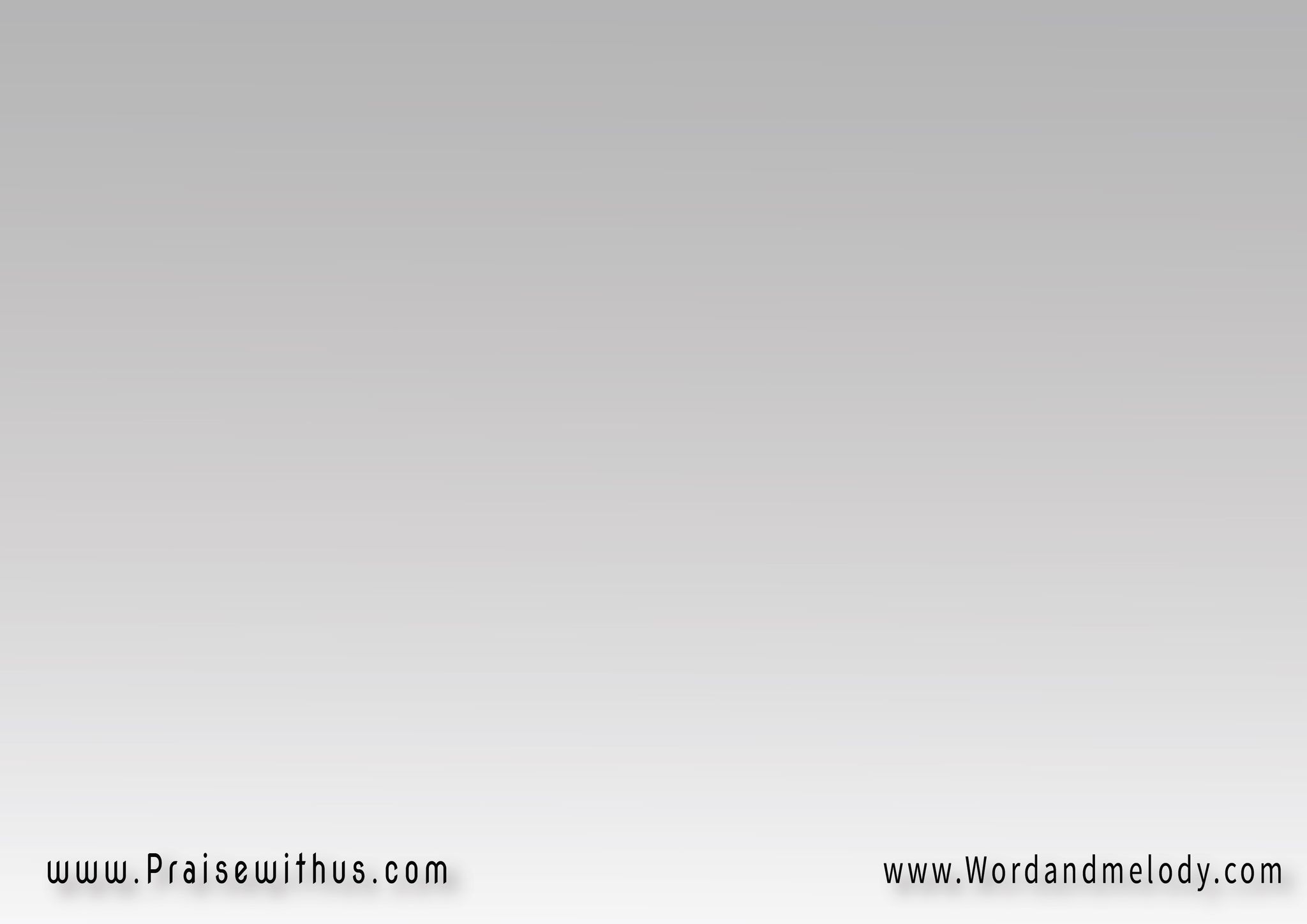 2- 
أحييت مماتي 
ومليت حياتيعمري اللي آتي 
ملكك يارب
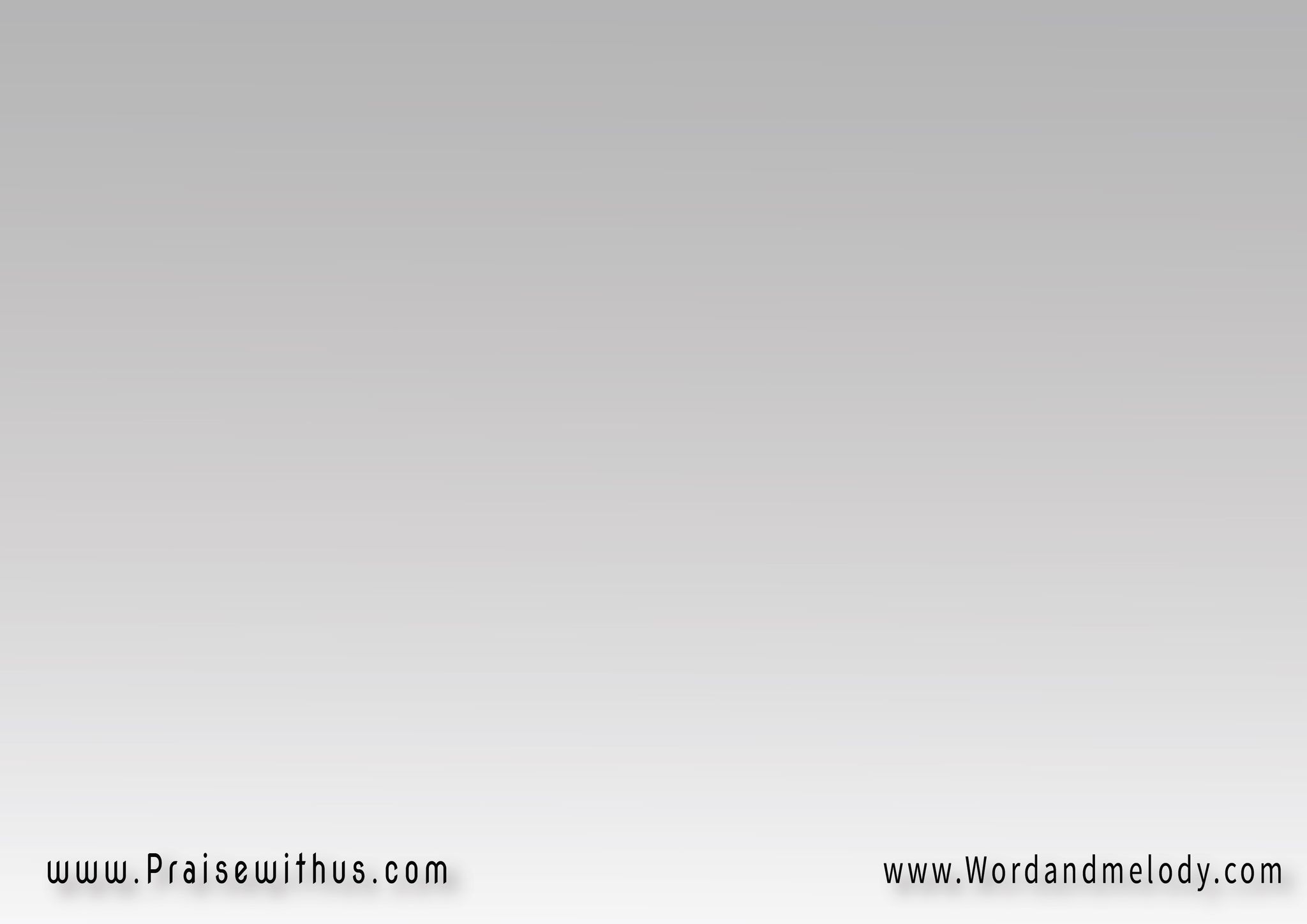 القرار: 
شايلك في قلبي 
يا أحلى أب 
شايف مكاني 
في عينيك يارب
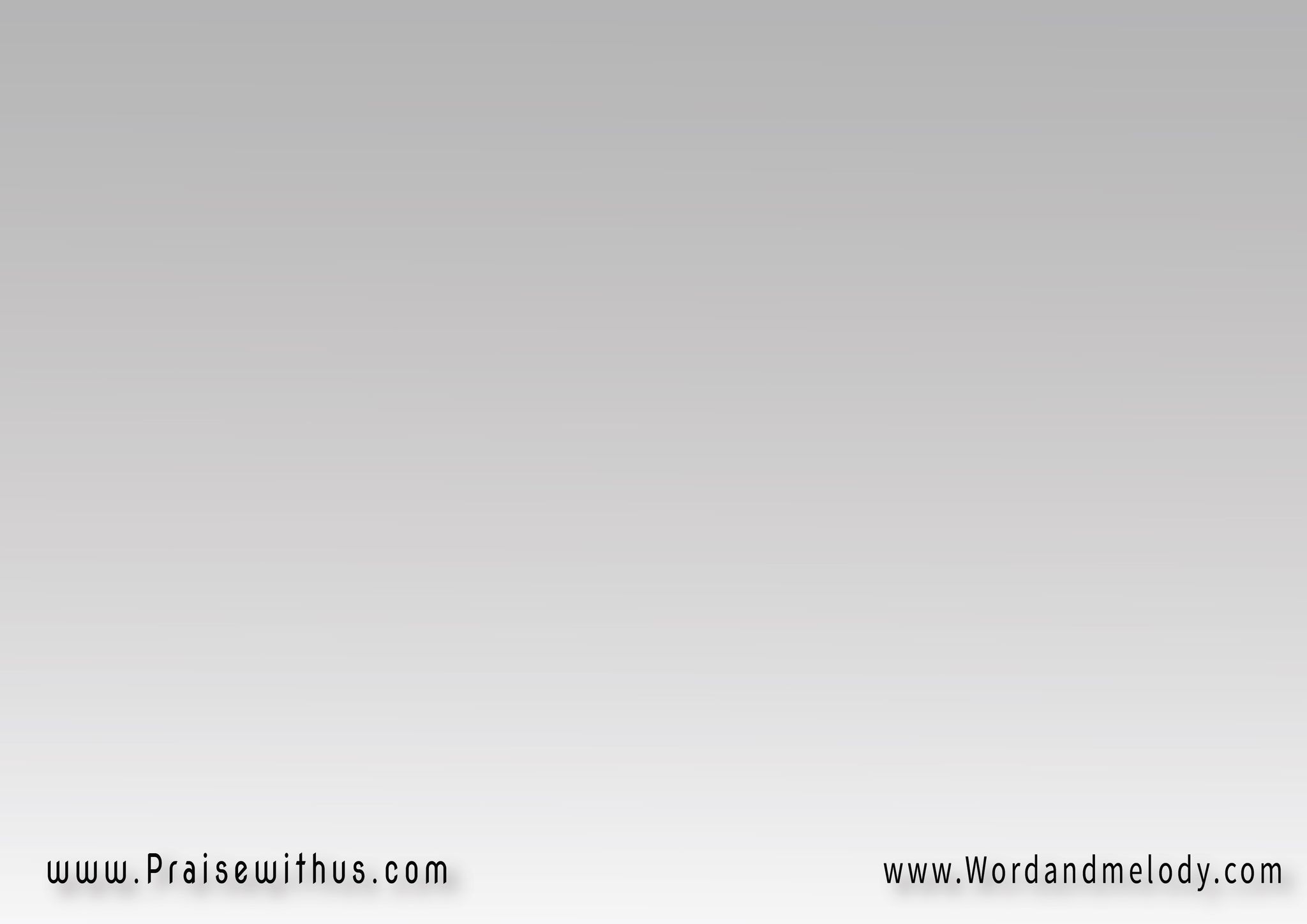 3- 
وياك زماني 
يطرح أغانيكل الأماني 
عندك يارب
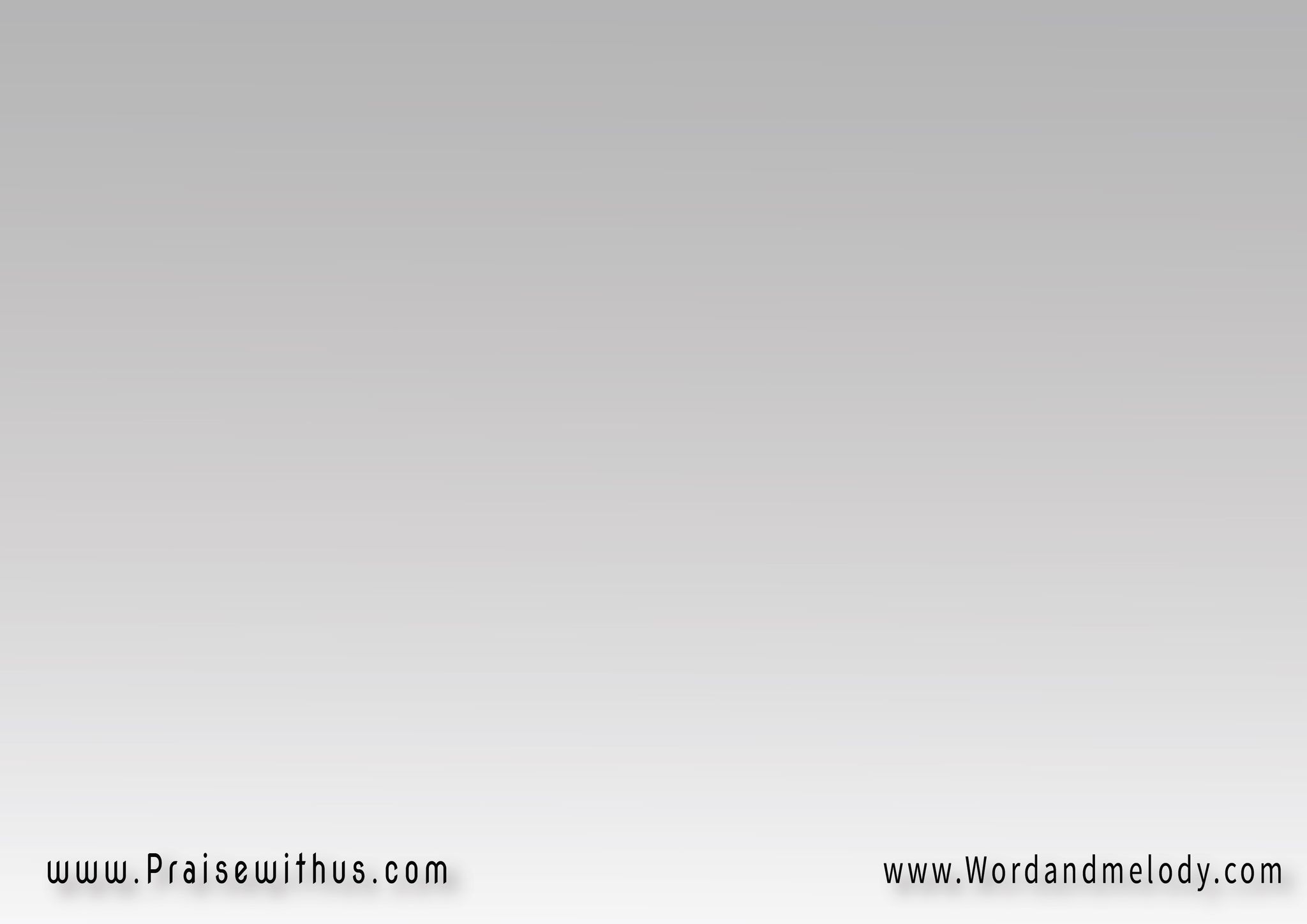 القرار: 
شايلك في قلبي 
يا أحلى أب 
شايف مكاني 
في عينيك يارب
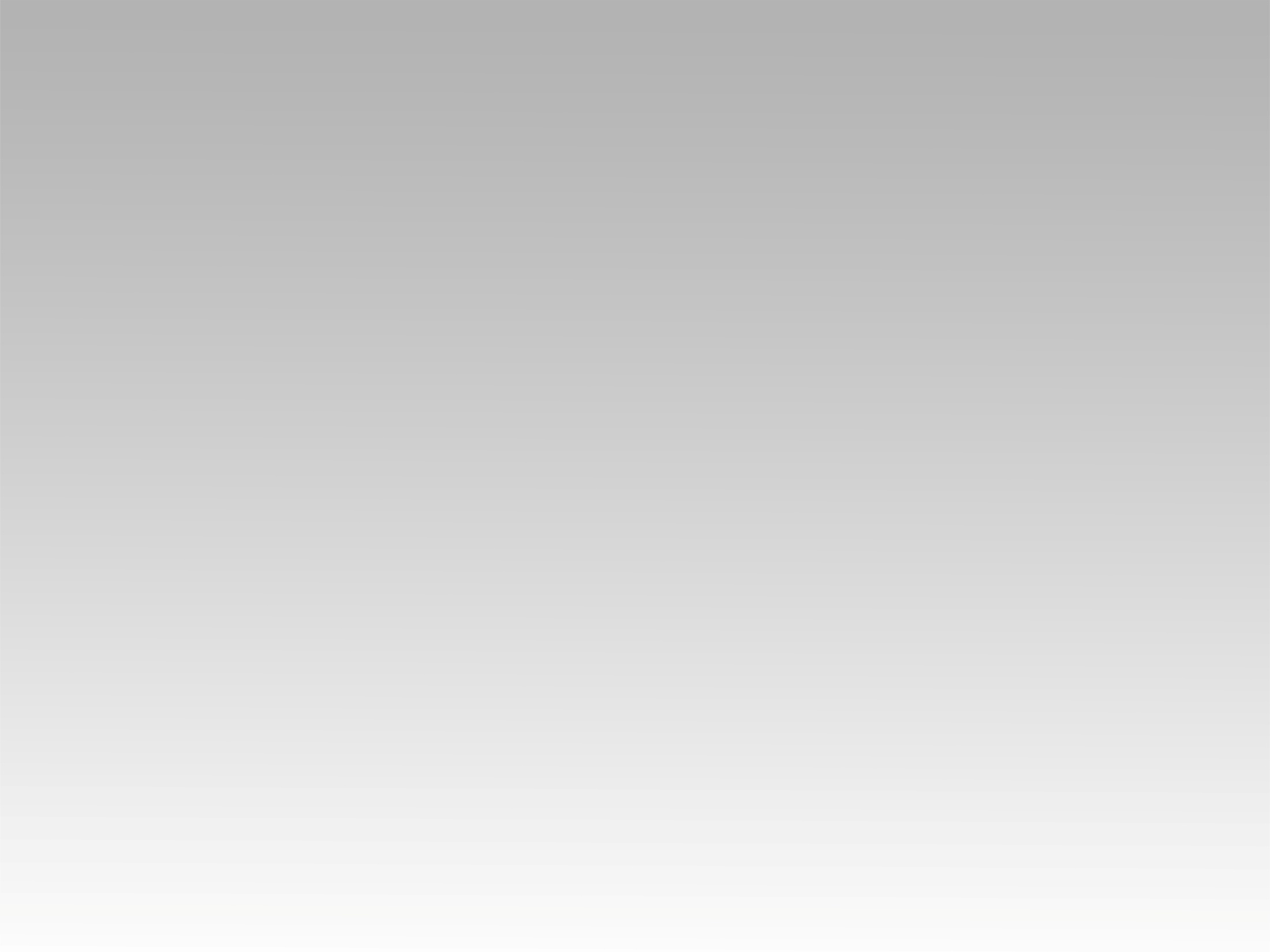 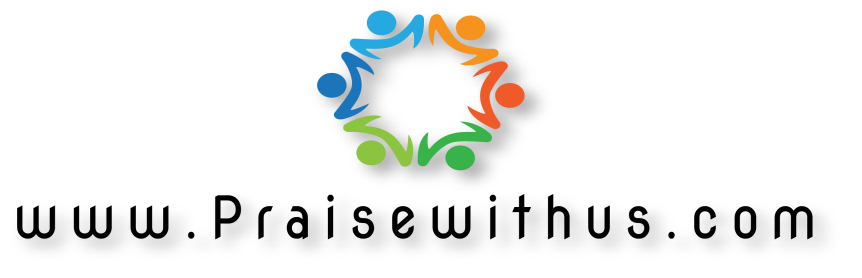